Prosperita a 
konkurenceschopnost


František Laudát
22/10/2011
Rizika udržitelného růstu ･ Demografický vývoj･ Vytěsňování soukromého kapitálu･ Neatraktivita pro rizikový kapitál ･ Nedostatečná motivace jednotlivců･ Nepružný trh práce
22/10/2011
Rizika udržitelného růstu ･ Nedostatečné množství a kvalita     „lidského“ kapitálu･ Nevýkonná státní správa a soudnictví･ Nedostatečné investice do dopravní    infrastruktury･ Etická infrastruktura   - korupce, klientelismus, kolaps morálky
22/10/2011
Nutnost přilákat rizikový kapitál ･ Především ve formě „seed“ fondů･ Vyhledává perspektivní projekty ･ Podporuje inovační aktivity ･ Nejde jen o finanční prostředky, ale také       poskytují odbornou pomoc a kontakty･ Zajišťuje nízko úročený úvěr, za to obdrží   podíl na zisku a prostředky při prodeji    úspěšného projektu ･ Průkopníkem se stal Izrael
22/10/2011
Izrael a rizikový kapitál
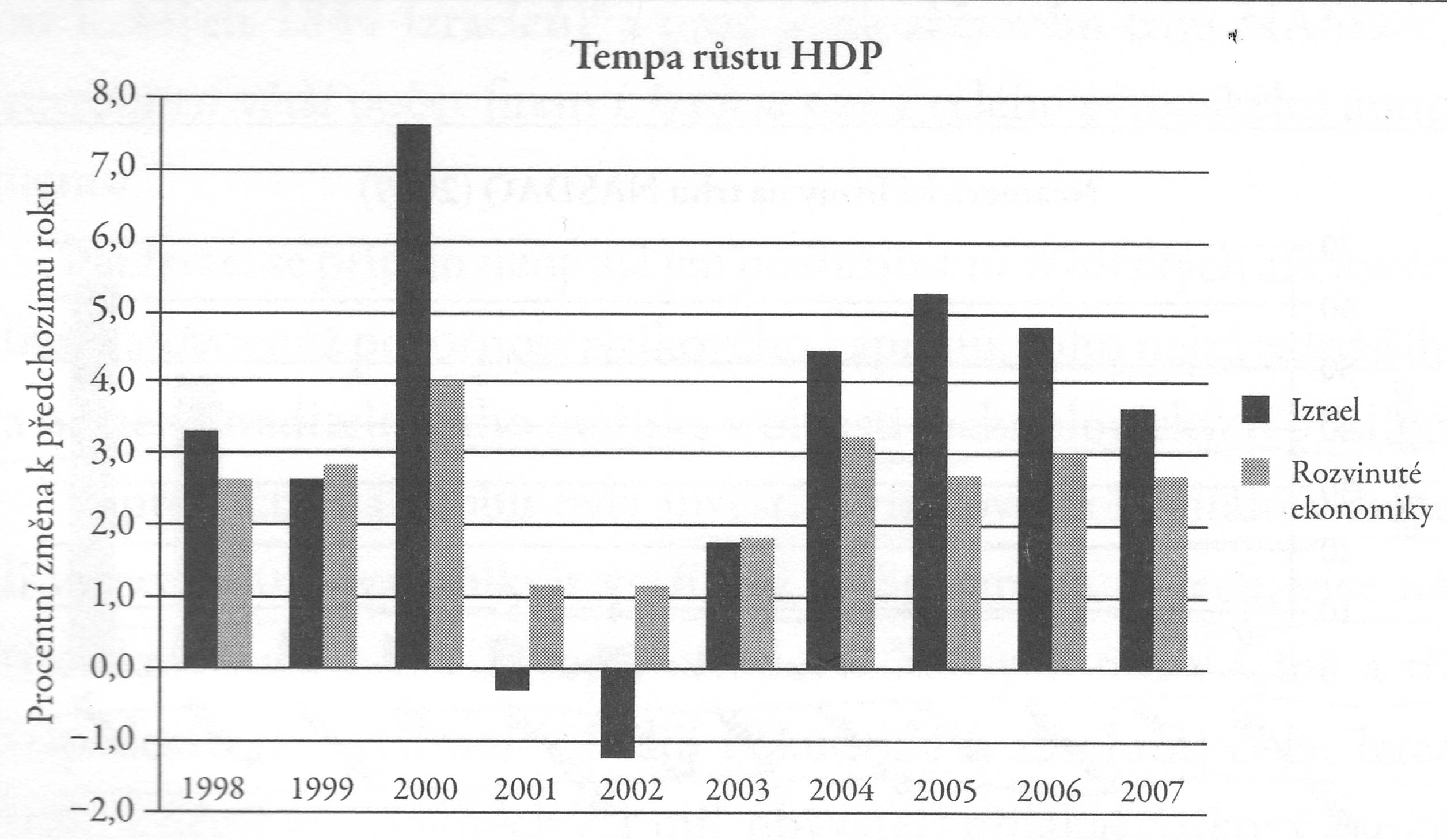 22/10/2011
Soukromý kapitál a veřejné finance ･ Veřejný dluh vede ke ztrátě motivace･ Investoři raději nakupují státní dluhopisy ･ Úspory obyvatel nejsou efektivně využity ･ Nutnost co nejdříve dosáhnout vyrovnaných   veřejných rozpočtů･ V dlouhém období pak veřejný dluh snižovat･ Penzijní reforma by měla také přispět k     prorůstovým investicím
22/10/2011
Dopravní infrastruktura ･ Veřejných prostředků bude ubývat, nutnost       snižovat deficity･ Prostředky z fondů EU taktéž, ČR bude do     EU odvádět více než získávat･ Nutnost zapojit soukromé prostředky ･ Možná forma tzv. rakouského modelu nebo      fondu kvalifikovaných investorů
22/10/2011
Dopravní infrastruktura･ Schéma fondu kvalifikovaných investorů
22/10/2011
Etická infrastruktura Tomáš Baťa:„Ekonomická krize je především krizí morální.“･ Stát musí vytvářet rovné podmínky a férové   prostředí･ Sebevětší regulace není schopna zabránit      ekonomickým kolapsům, které mají příčinu v etickém     selhání jednotlivců či korporací
22/10/2011
Etická infrastruktura Tomáš Baťa:„Ekonomická krize je především krizí morální.“･ Sebelepší zákony nezmění myšlení lidí a nezmění   jejich morálku, např. zákon o veřejných zakázkách může pomoci při boji s korupcí, při nefungující etické infrastruktuře nebude účinný
23/2/2010
Závěr
Je třeba se vrátit k malému a výkonnému státu, který bude tvořit pravidla, kontrolovat jejich dodržování a efektivně vynucovat jejich plnění. Motorem růstu mají být soukromé investice a iniciativa jednotlivce. Stát se musí zbavit zbytné agendy, a snížit tak svou zranitelnost vůči korupci a zájmovým skupinám.